Fonetika a fonologie českého jazyka - seminář
Marek Lollok
Ortoepie
nauka o spisovném užívání správně tvořených hlásek (pravidla, norma spisovné výslovnosti)
norma existuje přímo v jazyce, jedná se o soubor objektivně existujících pravidel, která uživatelé daného jazyka pociťují jako závazná
pravidla normativní výslovnosti se vztahují jak na výslovnost jednotlivých hlásek, hláskových spojení a na normativní přizvukování, tak na členění souvislé řeči: na frázování (logické a rytmické členění věty), větný (logický) přízvuk a intonaci vět a větných úseků
Kodifikace současné spisovné výslovnosti

výslovnostní norma je diferencovaná; tři výslovnostní styly:

základní (neutrální)
vyšší (vybraná) – explicitní
nižší (zběžná) – implicitní 

+ styly nespisovné:
výslovnost nářeční
výslovnost nedbalá
Zjednodušená fonetická transkripce (pro ČJ) 

základem je česká abeceda 
alfabetická a syntetická 
poměr 1:1 (jednomu znaku odpovídá jedna hláska a jedné hlásce jeden znak)
česká transkripce uchovává v podstatě diakritický princip českého pravopisu. Výjimečně zavádí česká transkripce znaky, které nejsou v inventáři českých grafémů běžné
Fonetická transkripce x pravopis

fonetická transkripce ruší pravopisnou konvenci a odráží přesné znění řeči
pravopis na rozdíl od fonetické transkripce reflektuje i jiné složky než zvukovou (princip fonologický, principy etymologický, princip historický…)
[spjef] x zpěv
Fonologická transkripce (přepis)

záznam těch složek zvukové realizace jazyka, které mají fonologickou (rozlišující) funkci
Asimilace (x disimilace)

sblížení výslovnosti hlásek za účelem usnadnění výslovnosti hláskové skupiny x disimilace (oddálení výslovnosti)

	Asimilace znělosti se  týká párových souhlásek s výjimkou v – to sice asimilaci podléhá (např. [stáfka] x nesp. [tfúj], ale samo ji nevyvolává (proto [sval] x [zval]; asimilaci nepodléhají hlásky jedinečné ([zmňena] x [smňena]; brát [brát])

A) progresivní (postupná) – [dřít] 
B) regresivní (zpětná) – [zhoda]
Ad Znělost x neznělost

párové souhlásky znělé: b, d, ď, g, v, z, ž, h, Ȝ, ǯ, (+ znělé ř a ch)
párové souhlásky neznělé: p, t, ť, k, f, s, š, ch, c, č (+ neznělé ř a ch)
setkají-li se párové souhlásky znělé a neznělé, dochází ke spodobě (asimilaci) znělosti, tj. jedna (obvykle přecházející) se přizpůsobí souhlásce druhé (obvykle následující): prosba [prozba]
!!! ke spodobě znělosti dochází jako k jediné změně i na hranici slov: plot zahrady [plod zahrady]
pokud se setkají více něž 2 souhlásky, znělost celé skupiny se připodobňuje souhlásce poslední: dát sbohem [dád zbohem]; 
na konci slova a před pauzou mění na neznělou dub [dup]

nepárové (jedinečné) souhlásky m, n, ň, l, j, r se nepřipodobňují souhlásce sousedící ani nezpůsobují změnu: k jaru [k jaru]
Slabika (sylaba)


slabiku tvoří slabičné jádro (nucleus) a svahy slabiky (praetura; coda)
jádro je vrchol slabiky tvořený samohláskou nebo slabikotvornou souhláskou
v češtině se objevují tzv. otevřené slabiky (KV); zavřené slabiky (KVK) a nejméně časté zavřené slabiky s neobsazenou praeturou (VK), které se v nespisovném jazyce doplňují konsonantem (K)VK (např. vokno)
Slovní přízvuk

čeština má přízvuk stálý, vždy na první slabice slova nebo slovního spojení (tj. včetně slabičné předložky ´na západ, ´pro sebe apod.)
český slovní přízvuk není významotvorný, ale má svou důležitost, protože odlišuje (jako tzv. hraniční signál) spojení dvou slov od slova jediného (např. je ´den x ´jeden; to ´pivo x ´topivo; ta ´jemná x ´tajemná)
Některá slova, obvykle jednoslabičná, přízvuk nemají:

příklonky – přiklánějí se ke slovu předcházejícímu a tvoří s ním jeden rytmický celek (např. ´řekl mi; ´viděl ho; ´rád bych; může jich být i více: ´lépe jsem si to ´rozmyslel)
předklonky – nepřízvučná slova, která předcházejí přízvučným (Jak ´ohnivý ´mrak se ´roztáhl.)
Přizvukování slabičných předložek

přízvuk následujícího slova obvykle přejímá předložka    (´do lesa, ´na pole)
spojení s jednoslabičnou předložkou tvoří jednu těsnou zvukovou jednotku, v tomto smyslu není rozdíl mezi předložkou a předponou (´do stanu; ´dostanu)

Odchylky
následuje-li sousloví,  sémanticky podstatné slovo, relativně delší slovo
(´Pojede na ´olympijské ´hry.; ´Stanul na ´nejnebezpečnějším ´místě.; ´Dostal se do ´příliš ´nebezpečné ´situace.)
Větný přízvuk

ve větě i větném úseku jsou určitá slova zdůrazněna, vytčena, popřípadě postavena do protikladu k jiným slovům ve větě
různé prostředky zdůraznění: slovosled, využití zdůrazňujícího výrazu, zvukové prostředky → větný přízvuk (intonační centrum; logický přízvuk; důraz)
dochází zde k zesílení přízvučné slabiky, ke zvýšení (či snížení) tónu této slabiky i k jejímu prodloužení
větný přízvuk je vždy spojen s významovým jádrem výpovědi
- v klidné neutrální větě je větný přízvuk většinou na konci:

Díval se na televizi.
Odešla jsem  nakoupit.
Včera hlásili v rozhlase, že se zhorší počasí.


změna místa větného přízvuku může změnit smysl věty; často signalizuje i změnu emocionálního postoje mluvčího 

 Děti zasadily v parku lípu. 
 Tu seminární práci mi na anglistice nepřijmou.
Intonace

intonací v užším slova smyslu označujeme výškovou, tónovou modulaci v průběhu mluvené řeči; úzce souvisí s melodií řeči
směr vzhůru, dolů, nebo se výška udržuje na jedné rovině
intonace souvisí s větným členěním, resp. s větnými úseky
rozlišujeme: a) kadenci úseků koncových; b) kadenci úseků nekoncových
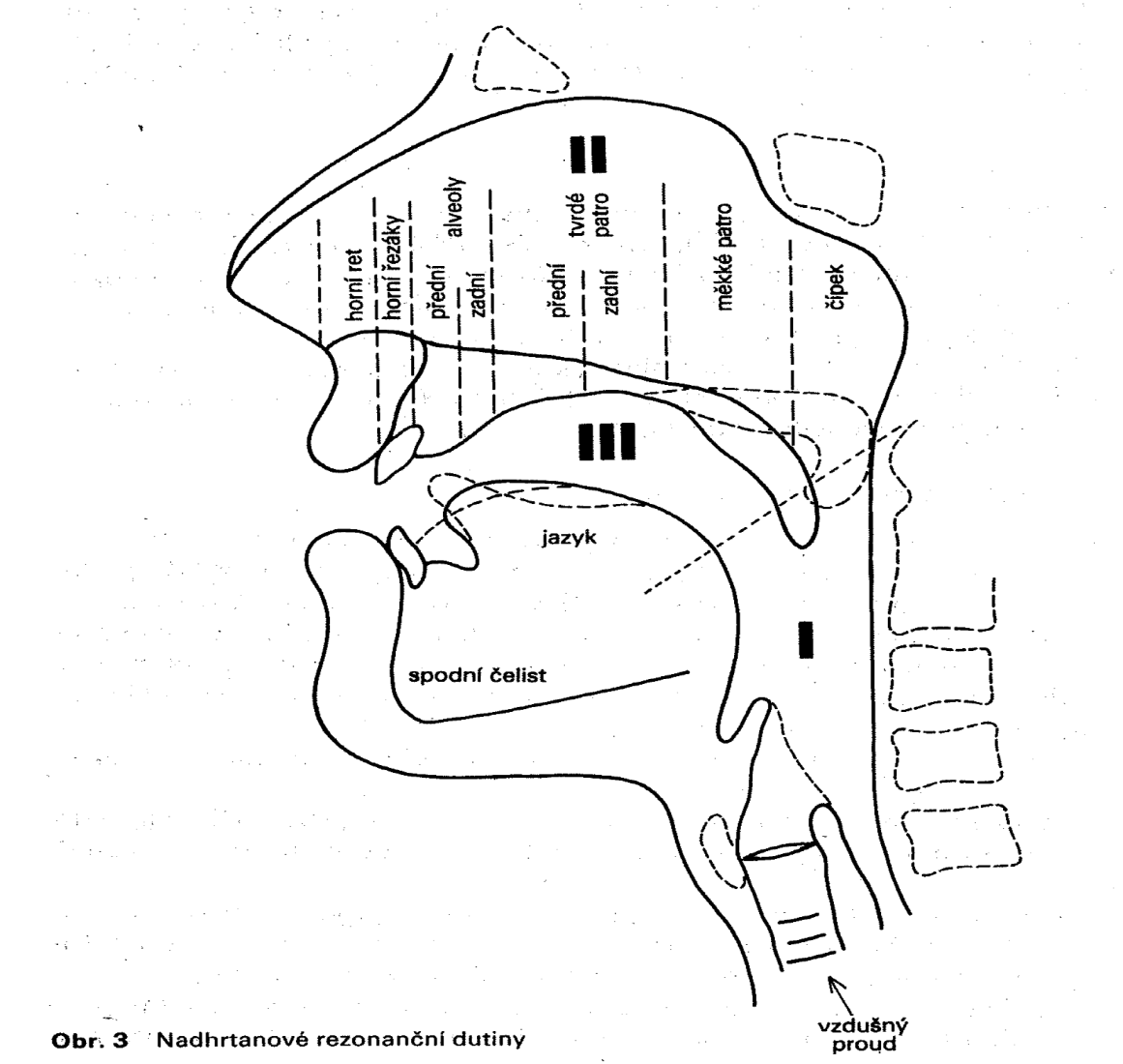 Základní typy artikulace

artikulace vokalická – vokály se tvoří při otevřené štěrbině (glottidě) – APERTURA
artikulace konsonantická – konsonanty (šumové hlásky) se tvoří vytvořením překážky výdechovému proudu – STRIKTURA
Akustický signál řeči

samohlásky → základem je tón (periodické zvuky)
souhlásky → základem je šum (neperiodické zvuky); Vznikají buď průchodem výdechového vzduchu úžinou nebo náhlým uvolněním závěru.

+ hlásky pomezní (jedinečné):
sonory l, r ,m, n, ň (se souhláskami mají společný způsob tvoření, a tím i jistou míru šumu, se samohláskami je spojuje tónová složka vzniklá rezonancí)
hláska klouzavá j a ṷ
Klasifikace samohlásek

podle tvoření samohlásek ve vztahu k poloze jazyka: a) horizontální hledisko (PŘEDNÍ-STŘEDNÍ-ZADNÍ); b) vertikální hledisko (VYSOKÉ-STŘEDOVÉ-NÍZKÉ)
podle účasti rtů (ZAOKROUHLENÁ- NEZAOKROUHLENÁ)
podle délky (KRÁTKÁ – DLOUHÁ)
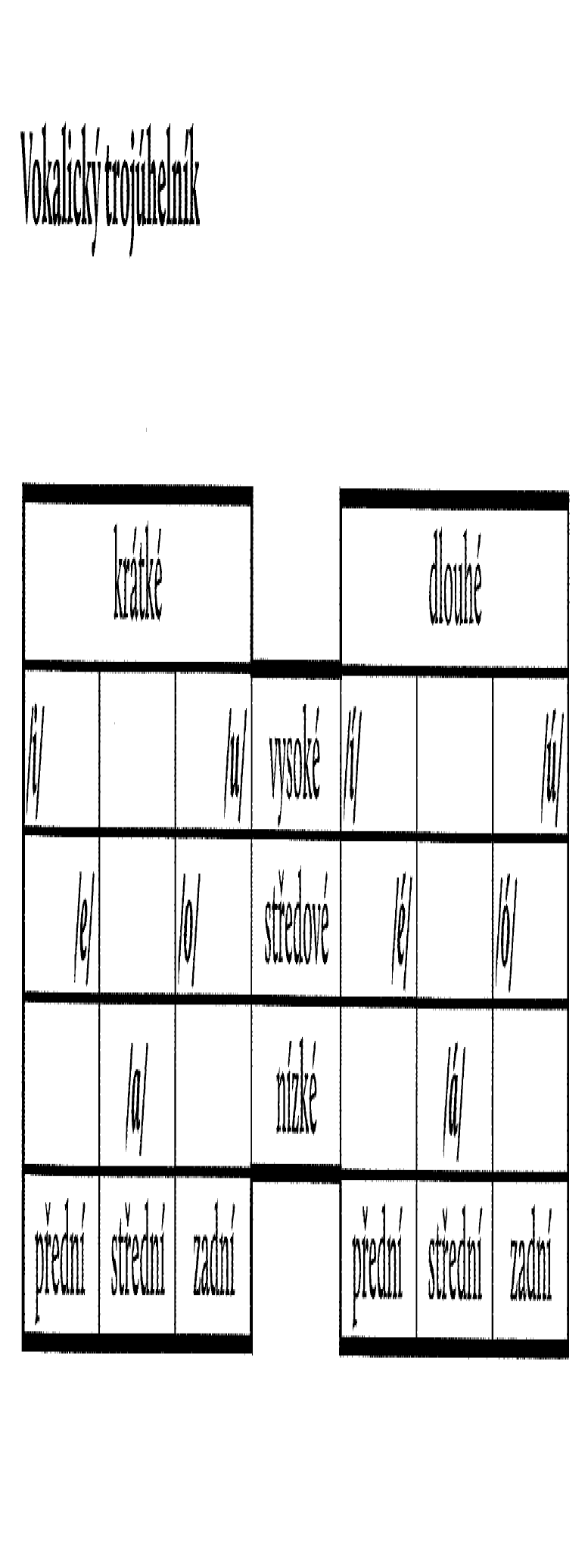 Klasifikace souhlásek

1. podle místa tvoření
2. podle artikulujícího orgánu
3. podle způsobu tvoření
4. podle sluchového dojmu
5. podle účasti hlasivek a přítomnosti základního tónu
+ základní terminologie disciplíny